Отделение Фонда пенсионного и социального страхования Российской Федерации 
по Республике Карелия
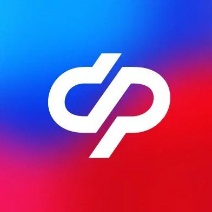 Способы получения технических средств реабилитации
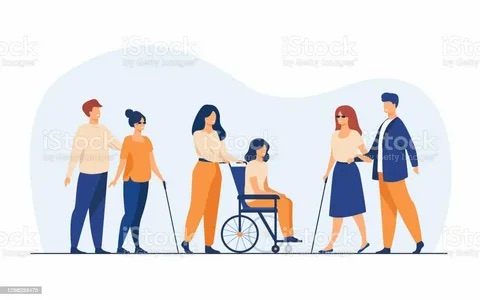 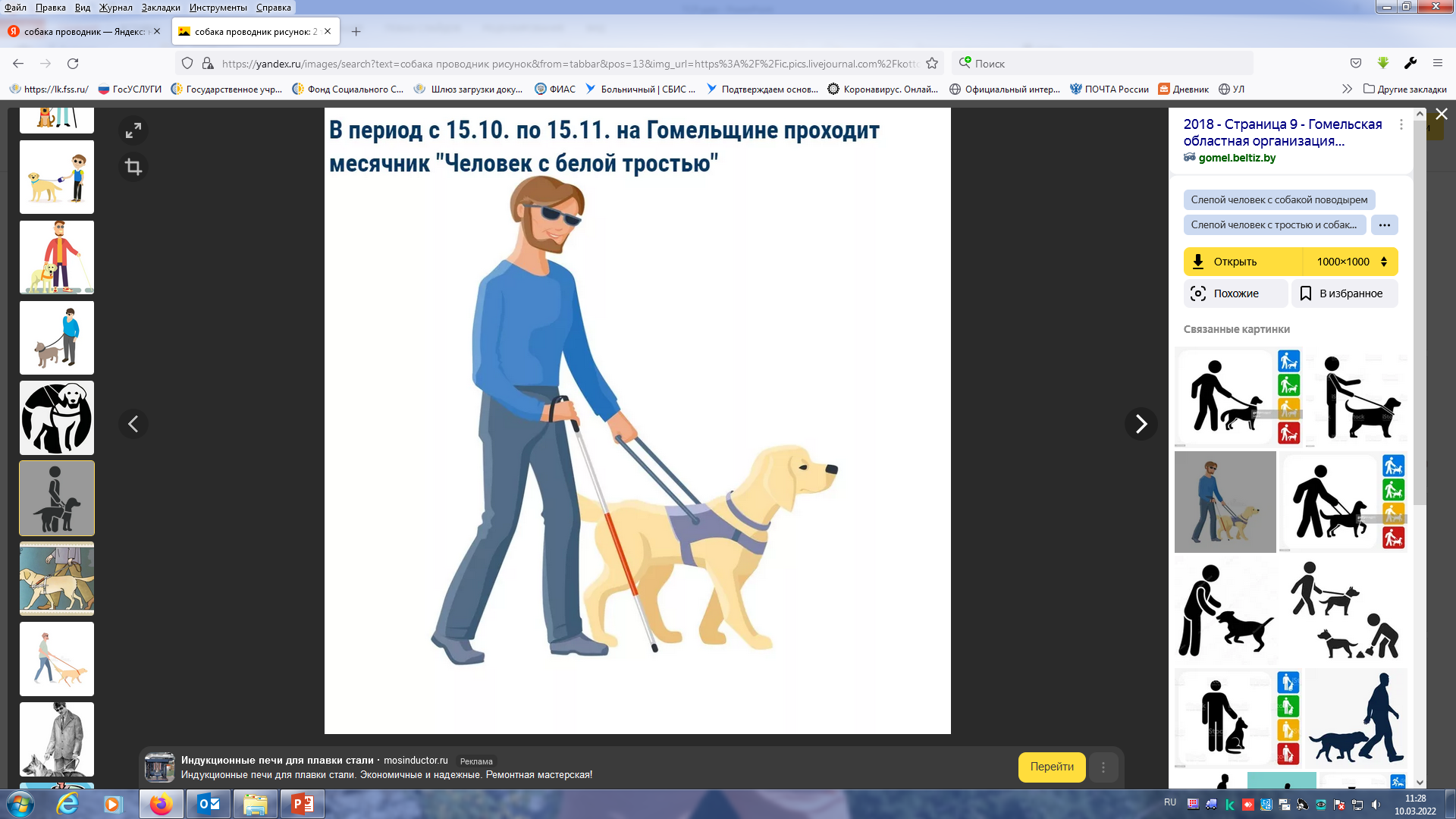 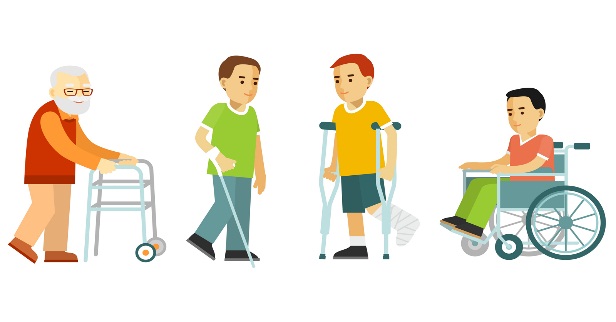 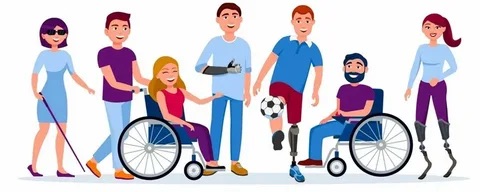 СПОСОБЫ ПОЛУЧЕНИЯ ИНВАЛИДАМИ ТЕХНИЧЕСКИХ СРЕДСТВ РЕАБИЛИТАЦИИ И ПРОТЕЗНО-ОРТОПЕДИЧЕСКИХ ИЗДЕЛИЙ
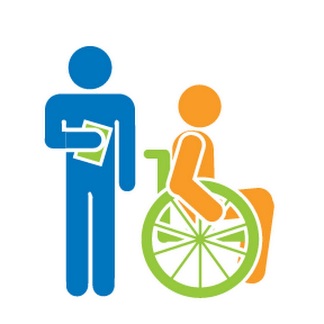 Выдача направления на получение соответствующего ТСР
 (в рамках Федерального перечня) у поставщика ТСР, с которым Отделением Фонда заключен государственный контракт
Самостоятельное приобретение ТСР с последующим получением компенсации от Фонда
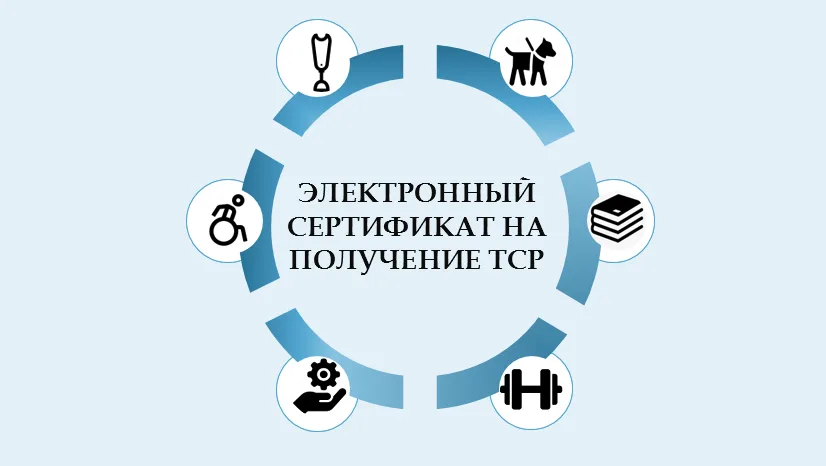 Формирование электронного сертификата на приобретение ТСР
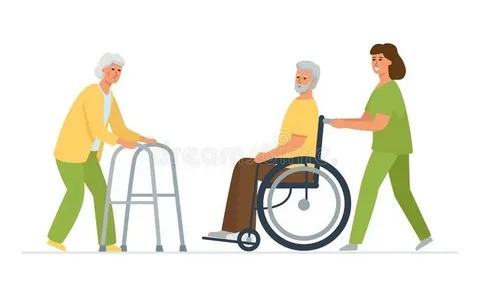 ЗАЯВЛЕНИЕ И НЕОБХОДИМЫЕ ДОКУМЕНТЫ МОГУТ БЫТЬ ПРЕДСТАВЛЕНЫ ЗАЯВИТЕЛЕМ:
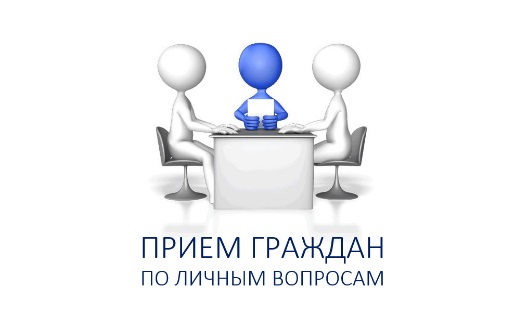 на личном приеме в Клиентской службе Отделения Фонда в г. Петрозаводске (ул. Красная, д. 49, ул. Чапаева, д. 5) и районах республики

по почте

в электронной форме через Единый портал государственных и муниципальных услуг

 через многофункциональный центр
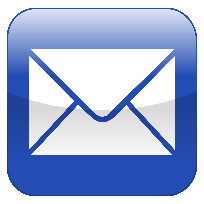 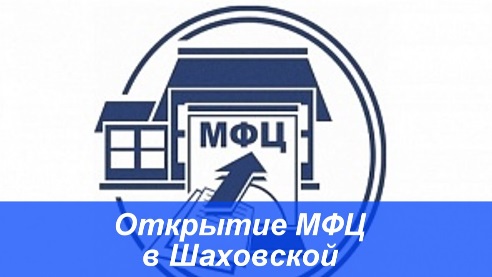 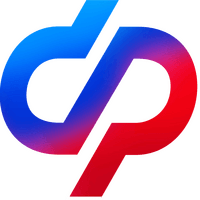 Региональный Контакт-центр сфр8-800-200-07-57
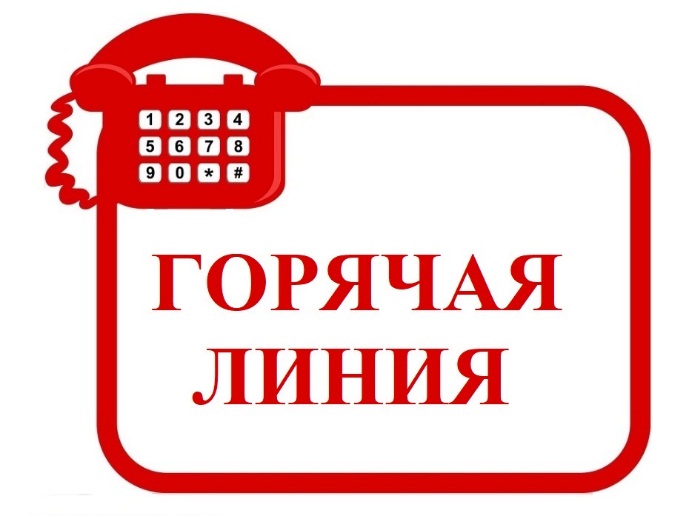 «Горячая линия» по вопросам обеспечения инвалидов ТСР
8 (8142) 79-10-38
Режим работы номера телефона «горячей линии»: с понедельника по пятницу с 9:00 до 12:00